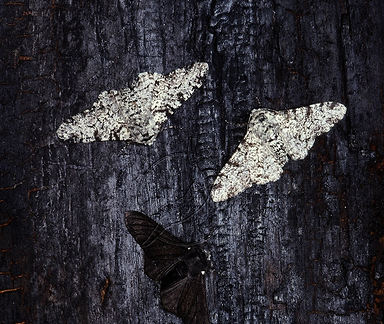 Evolution & Natural Selection (5.1-5.2)
IB Diploma Biology
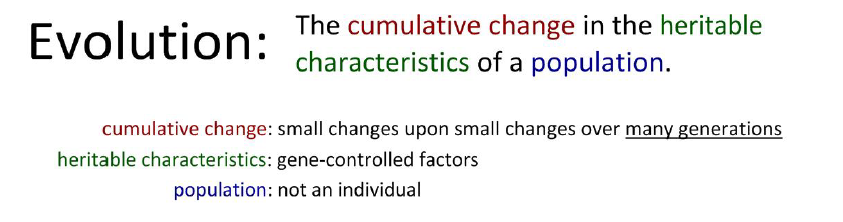 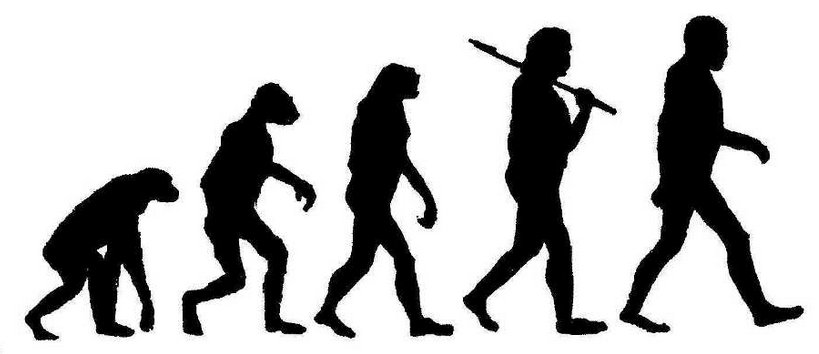 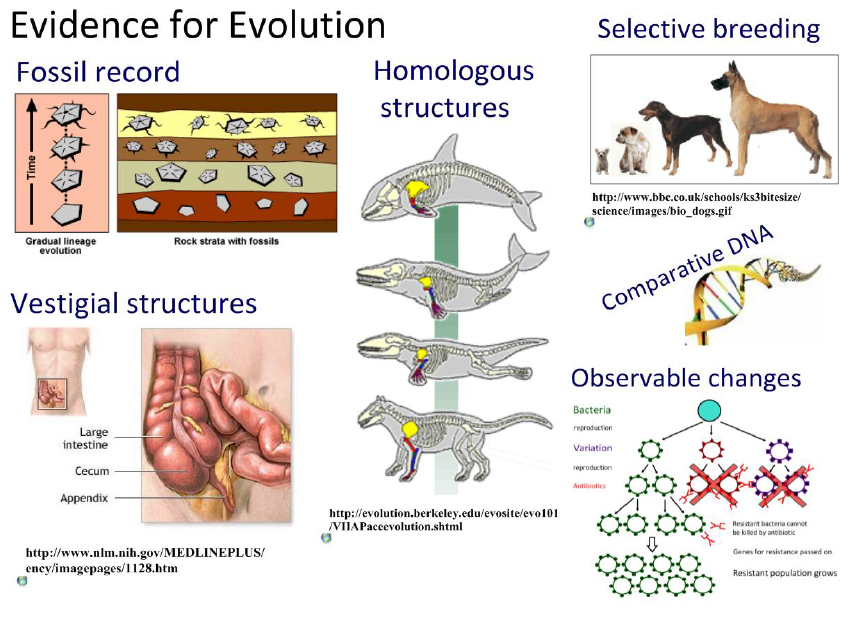 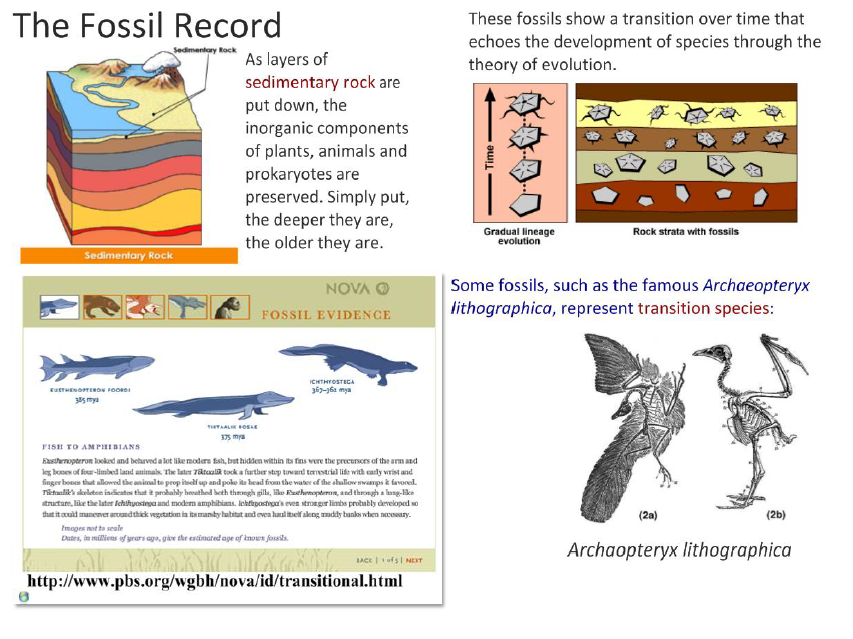 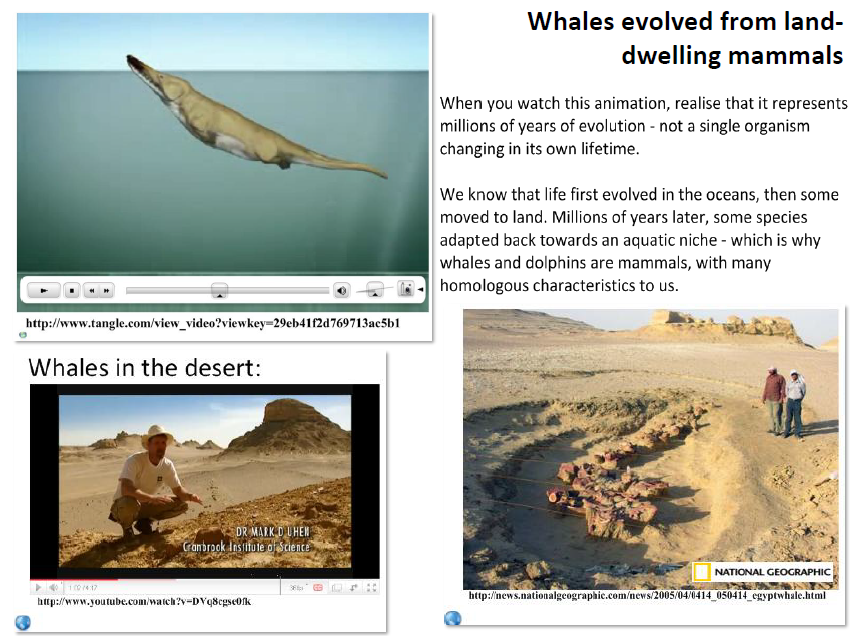 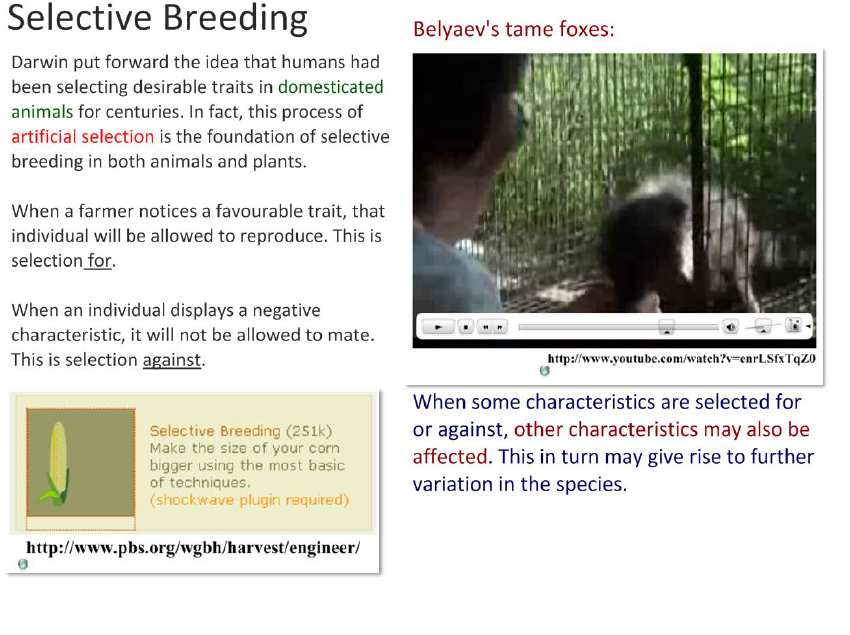 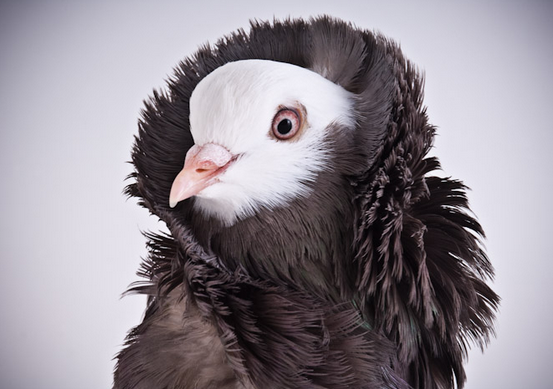 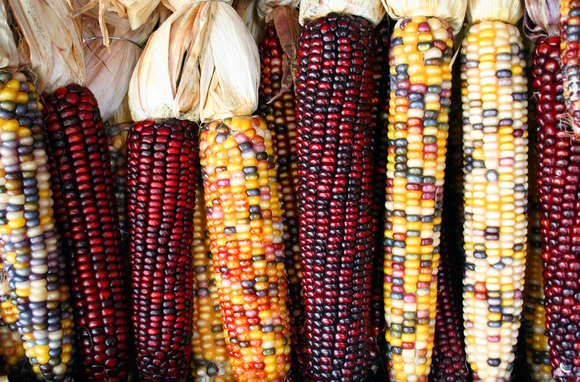 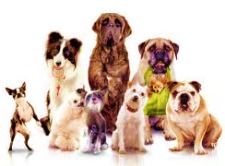 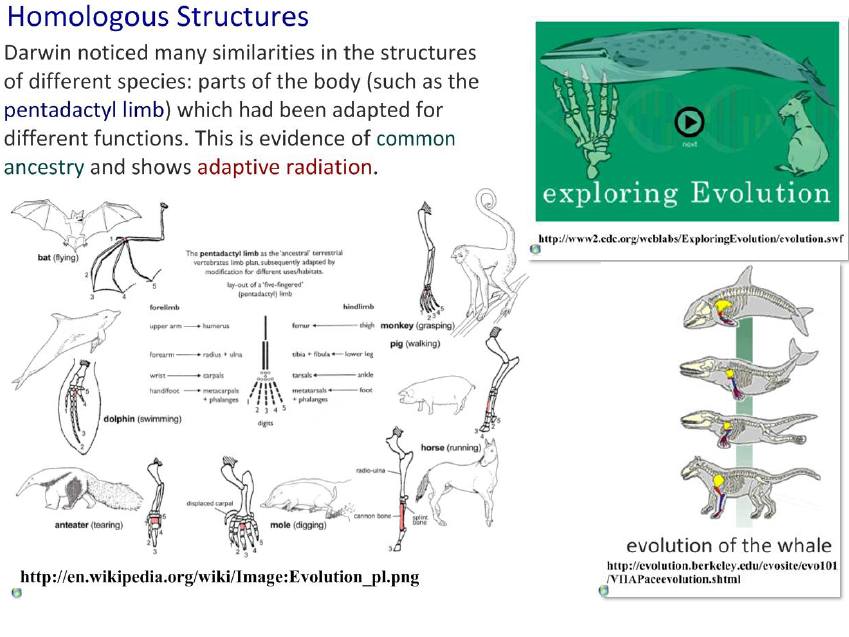 Pentadactyl Limbs
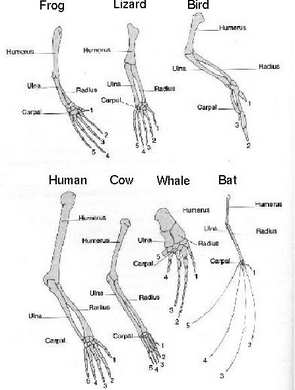 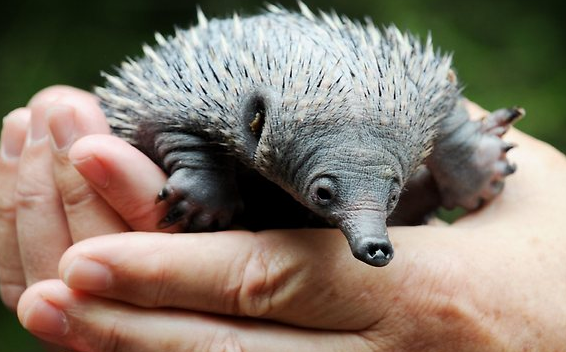 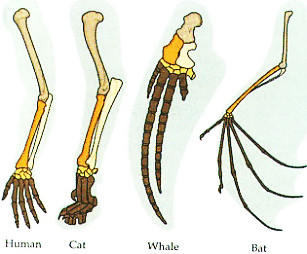 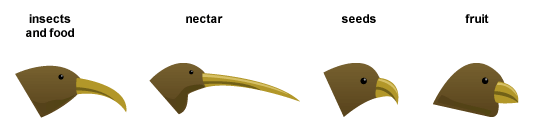 Speciation
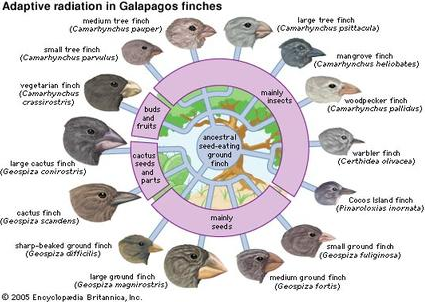 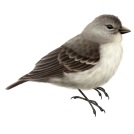 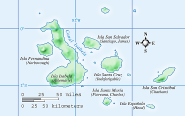 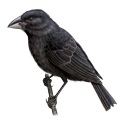 Evidence from Patterns of Geographical Variation
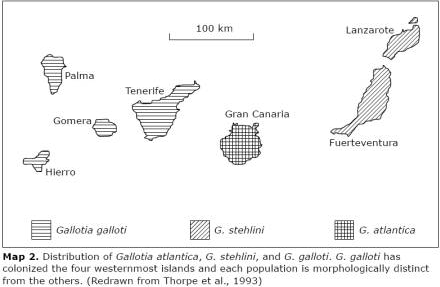 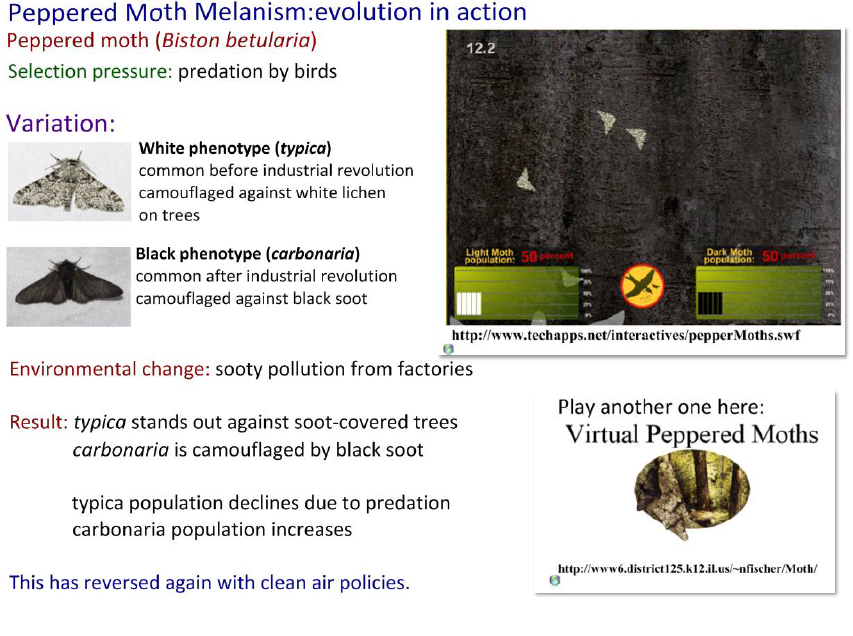 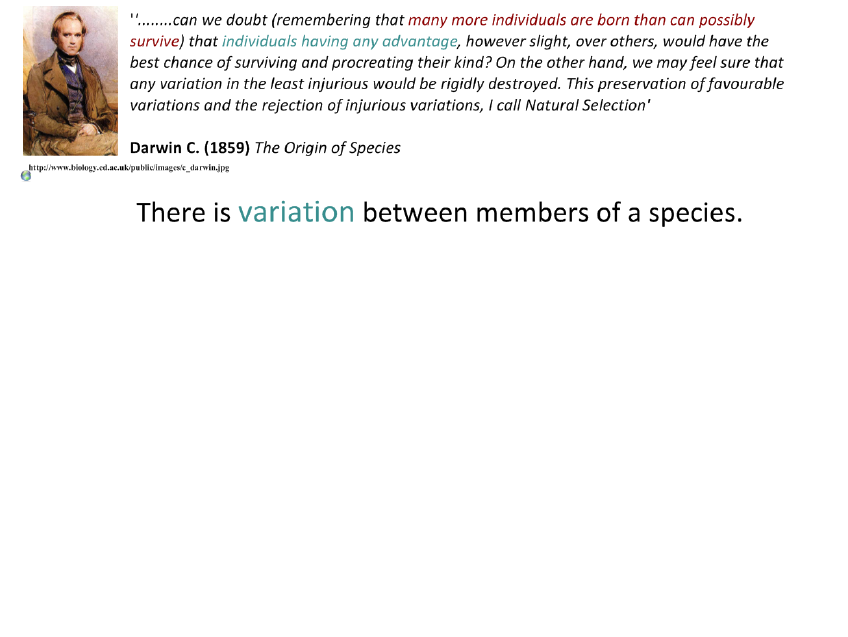 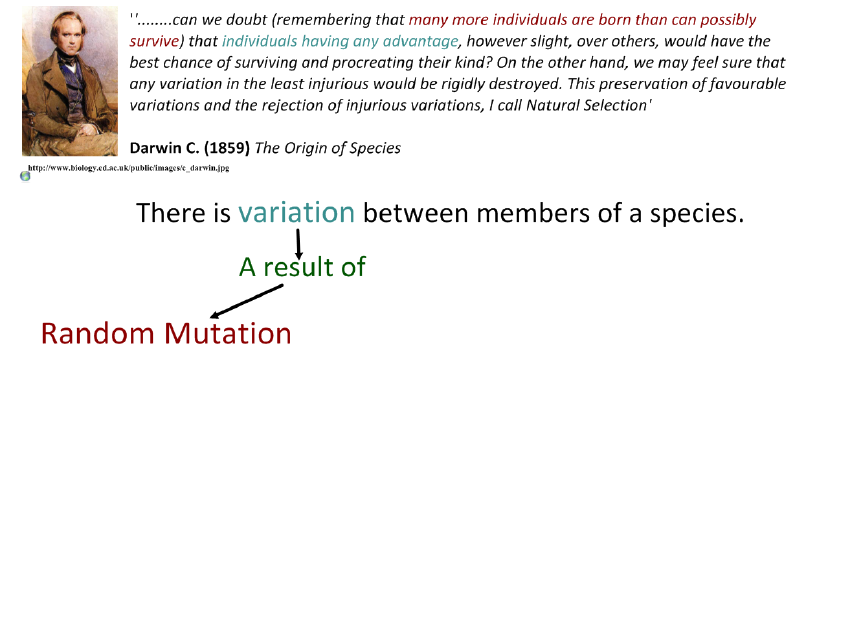 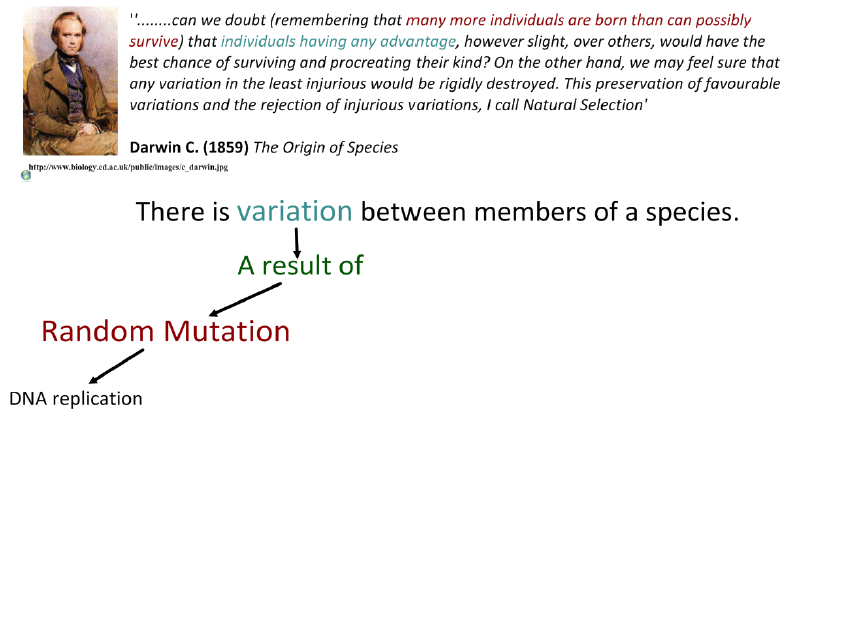 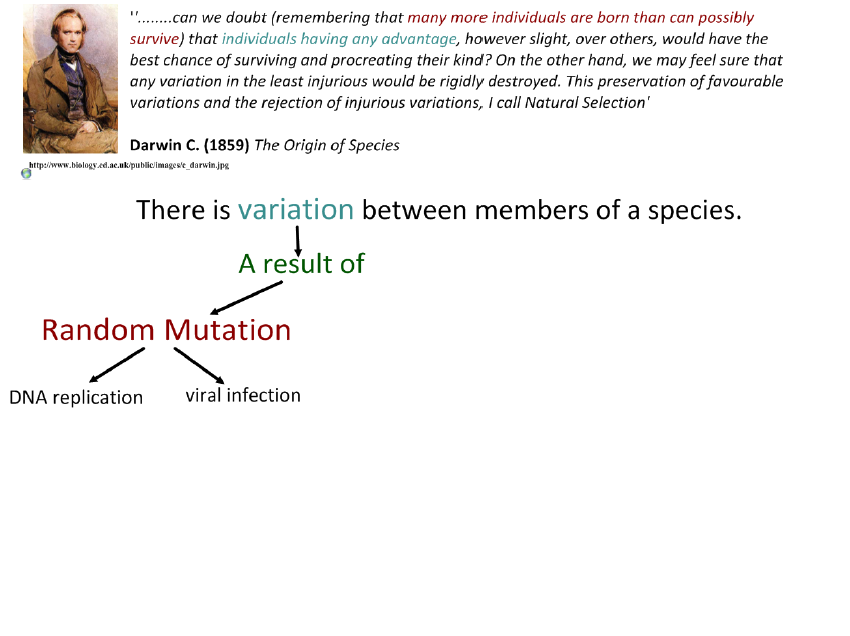 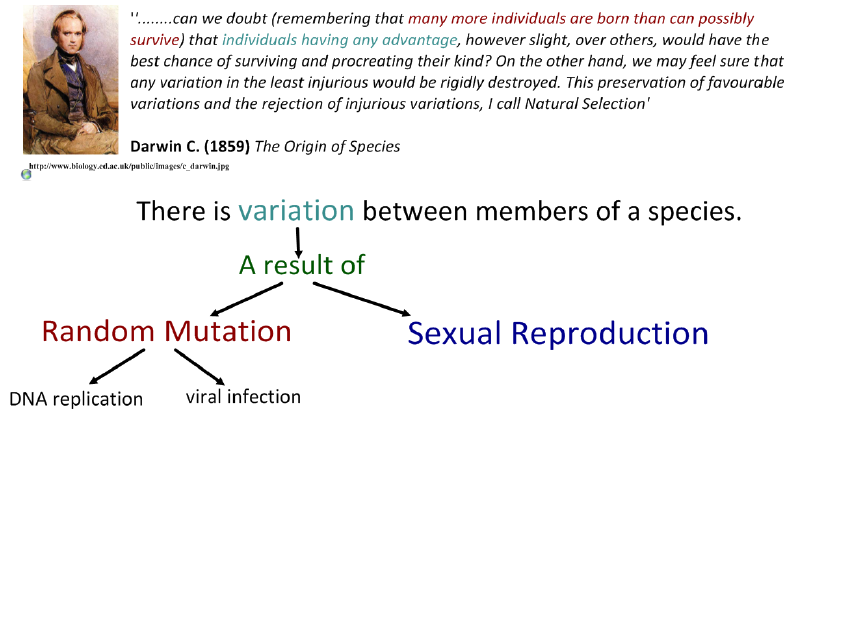 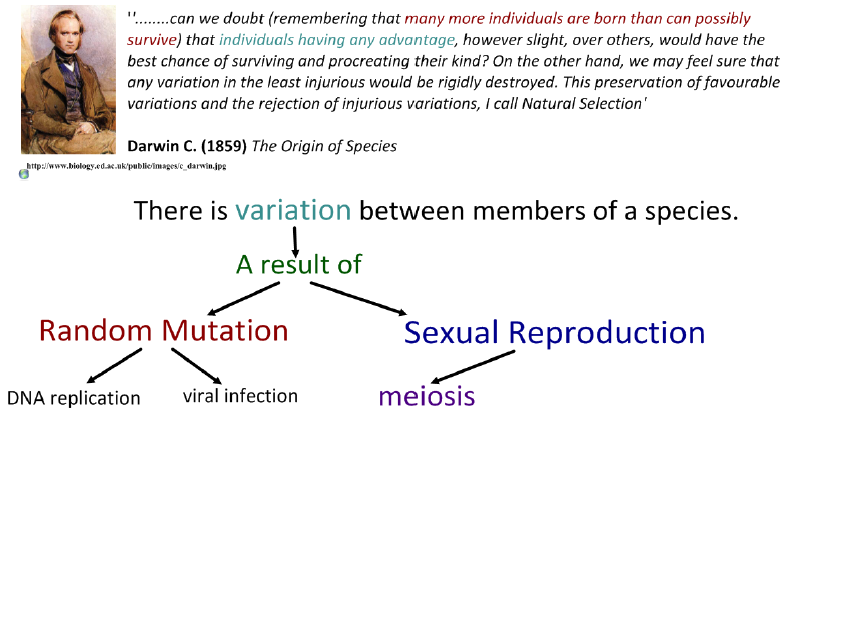 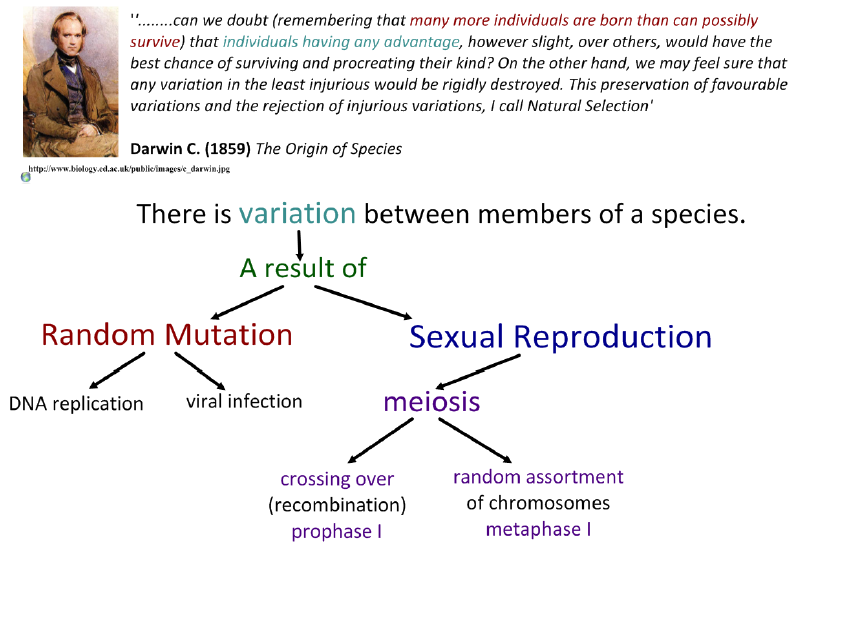 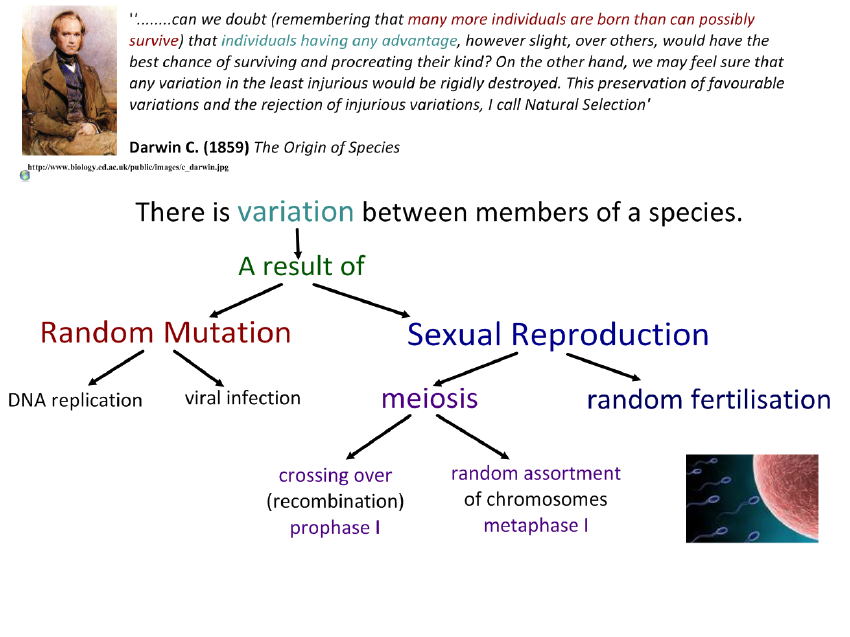 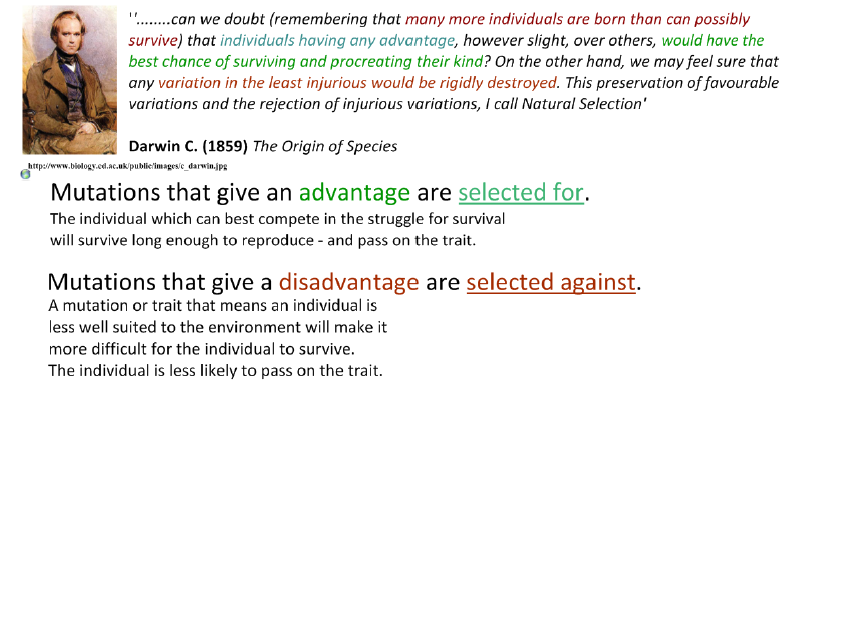 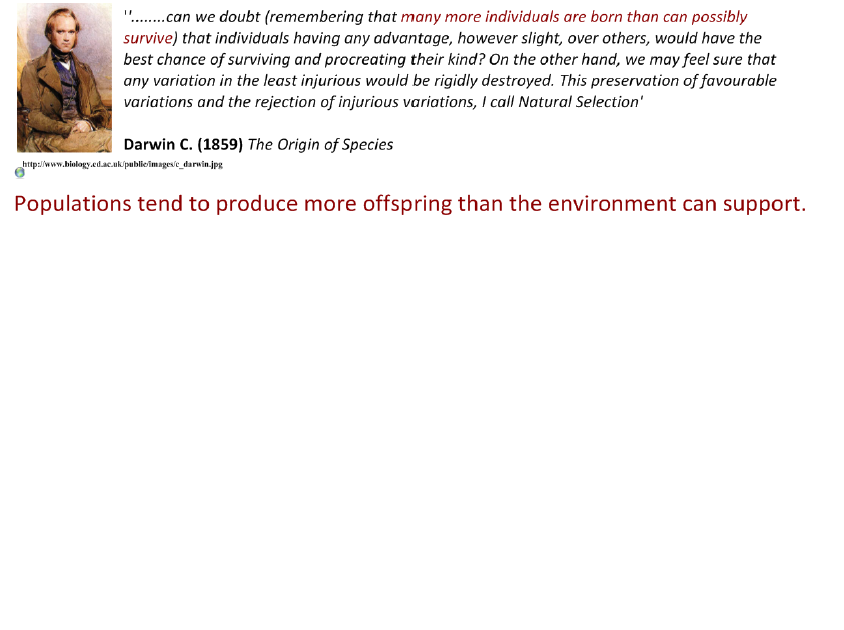 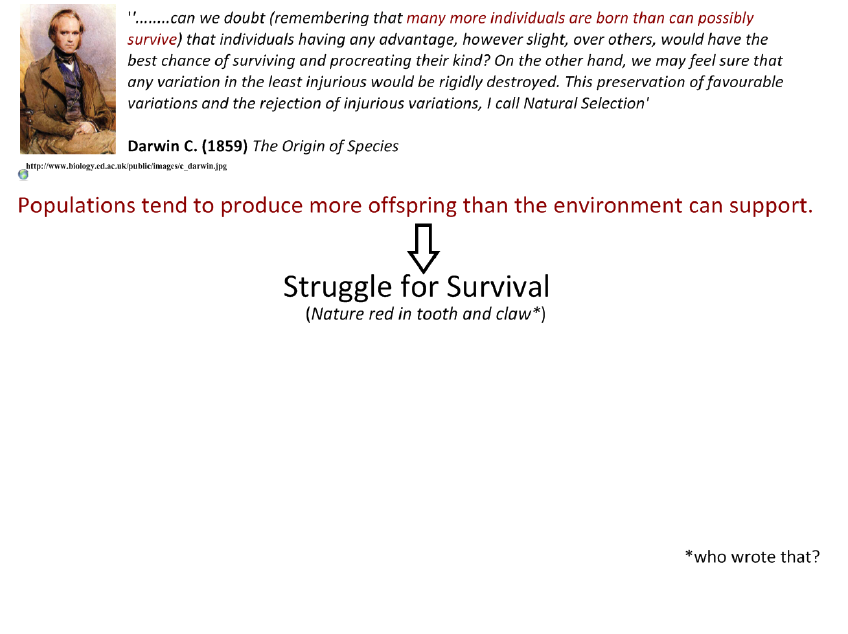 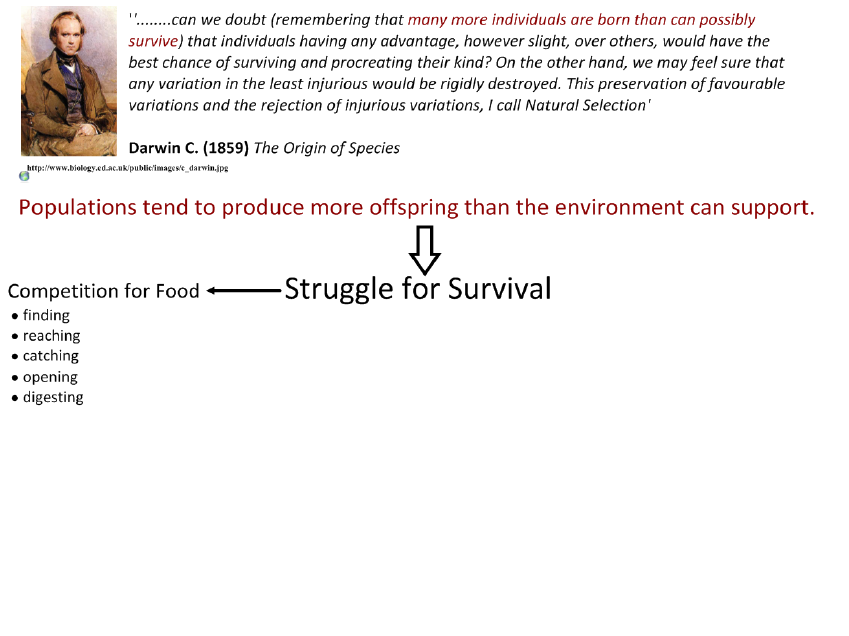 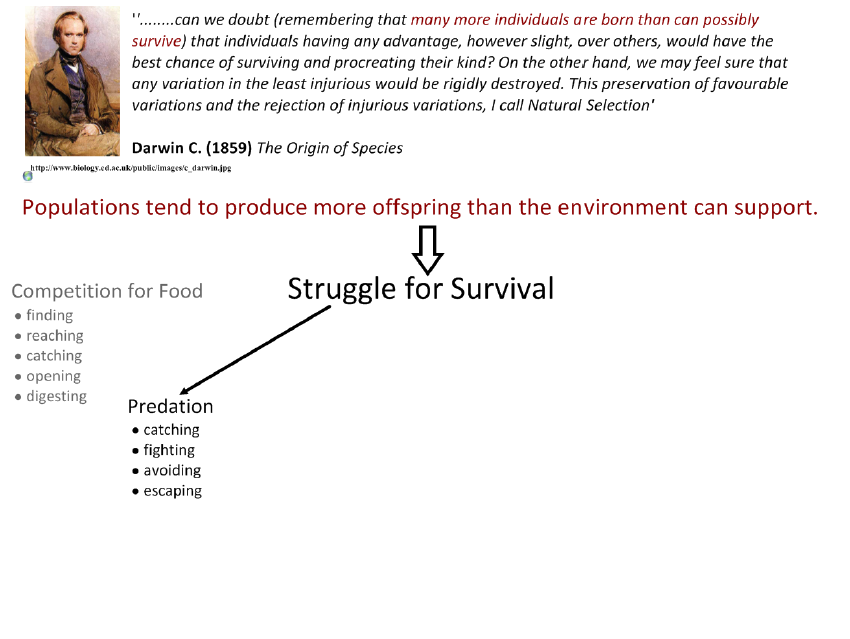 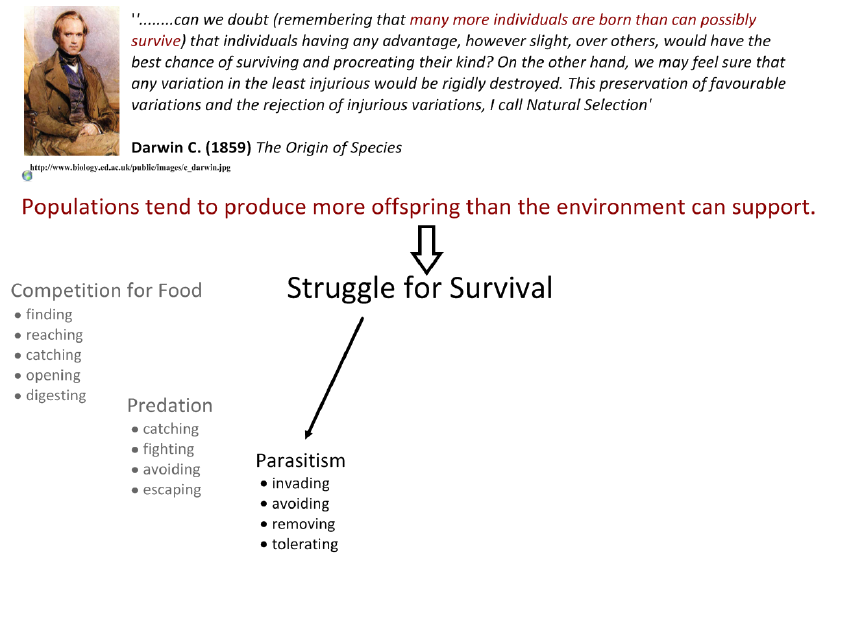 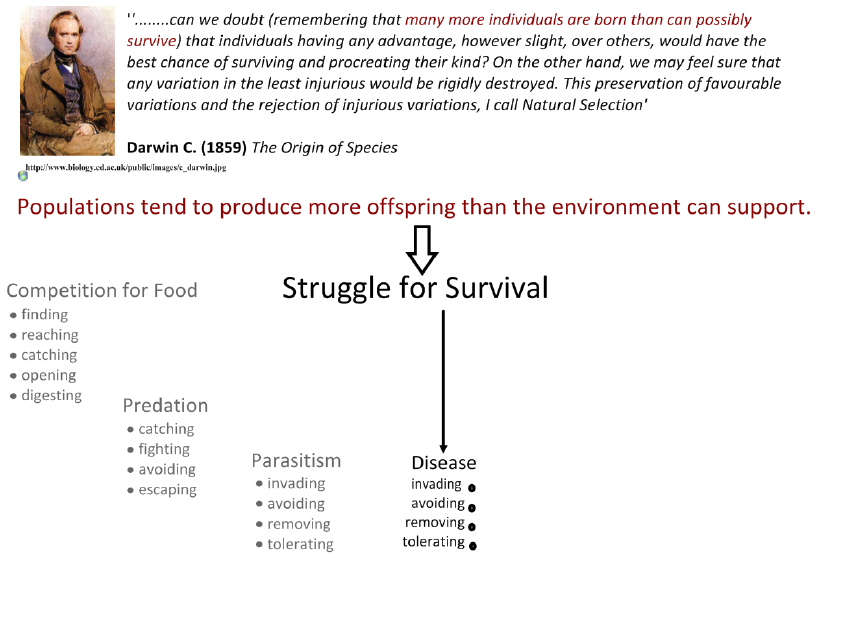 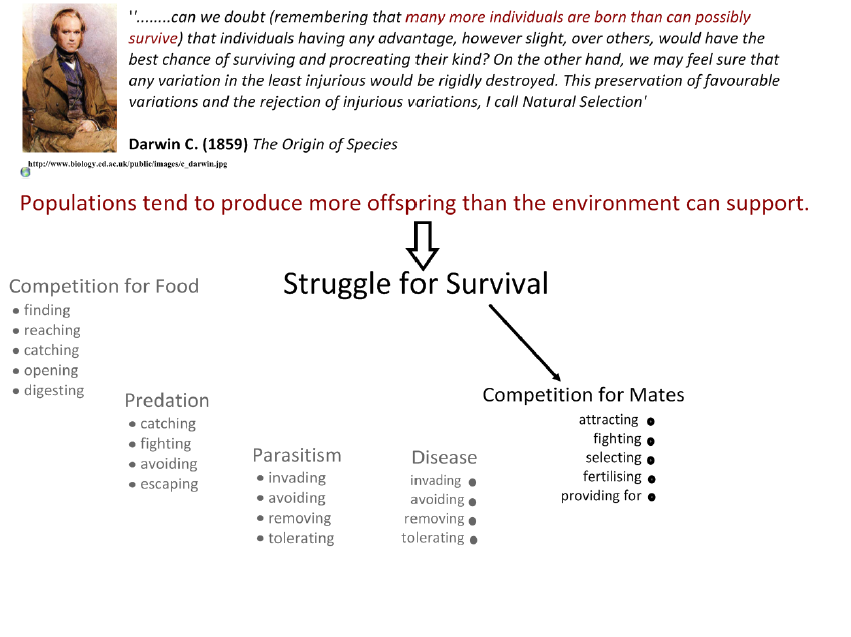 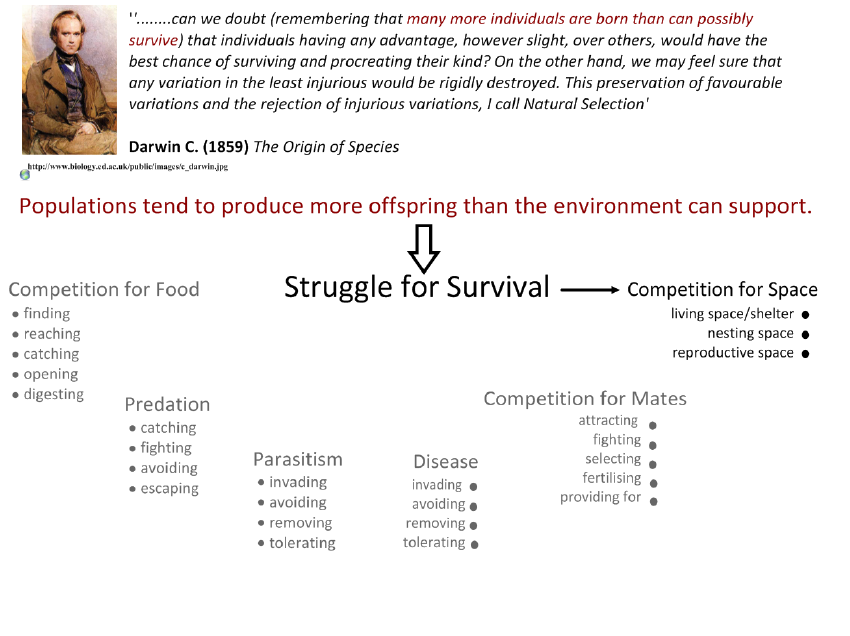 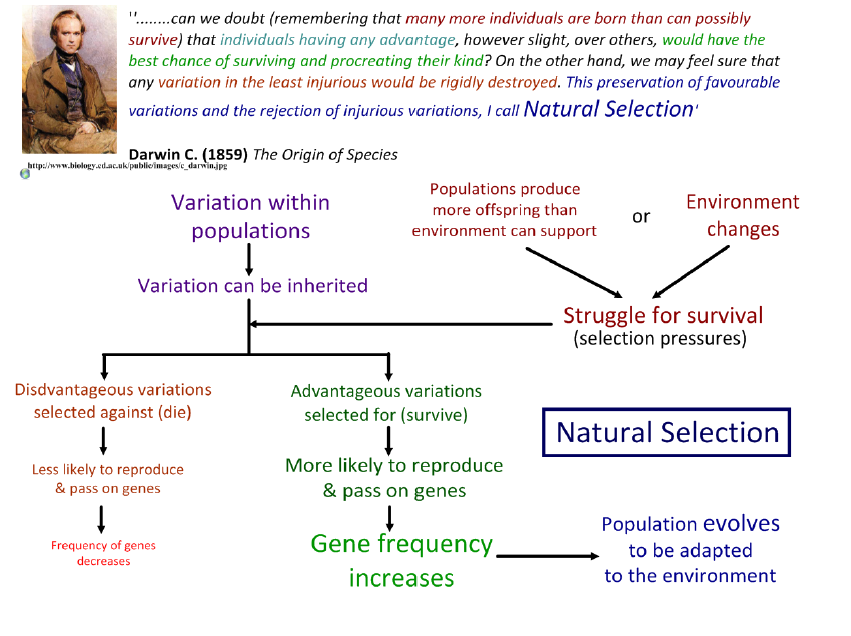 The Finches of Daphne Major
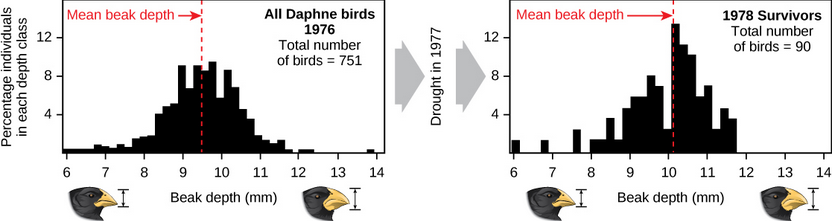 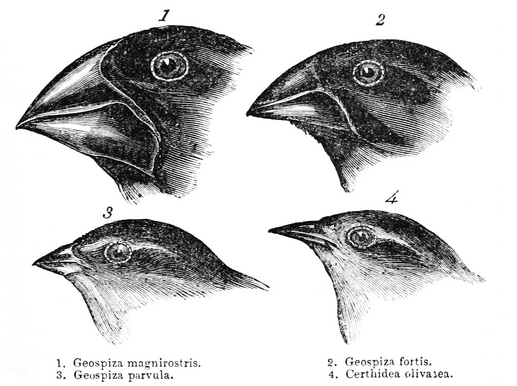 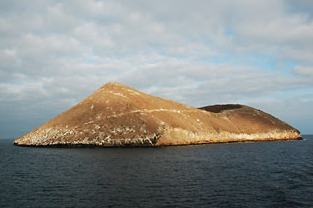 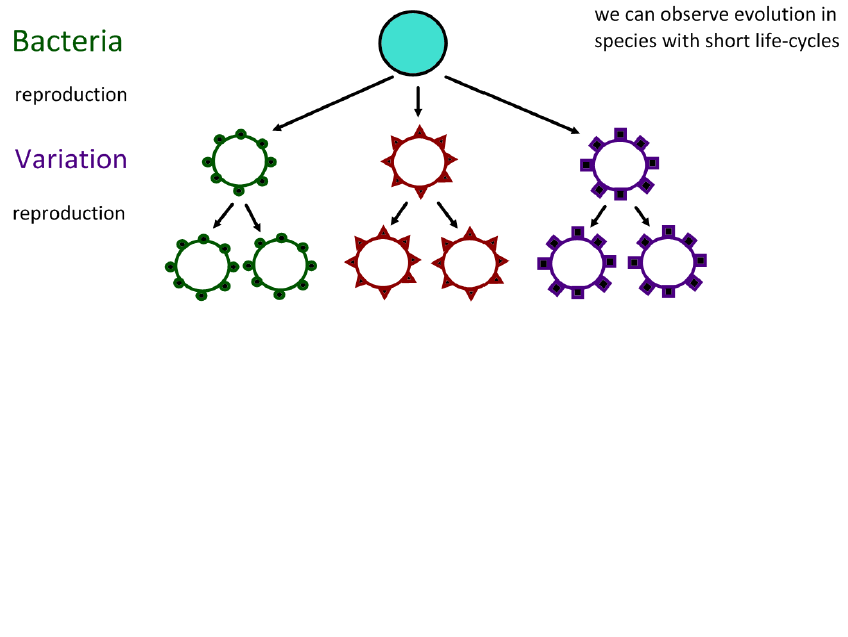 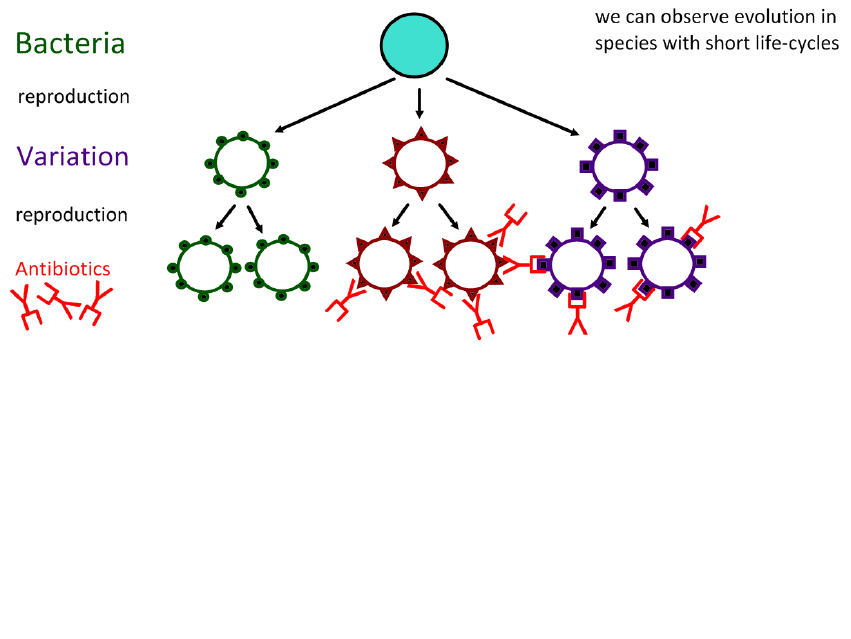 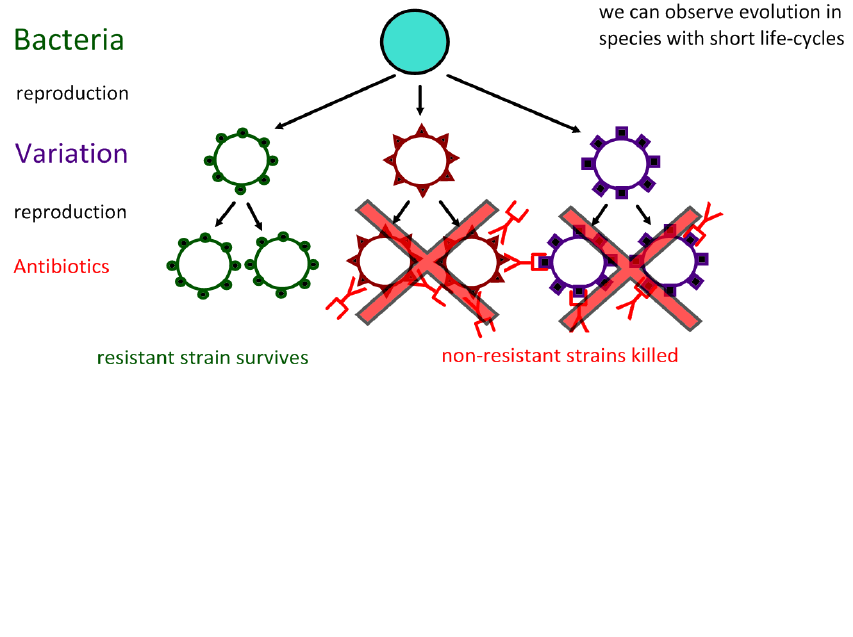 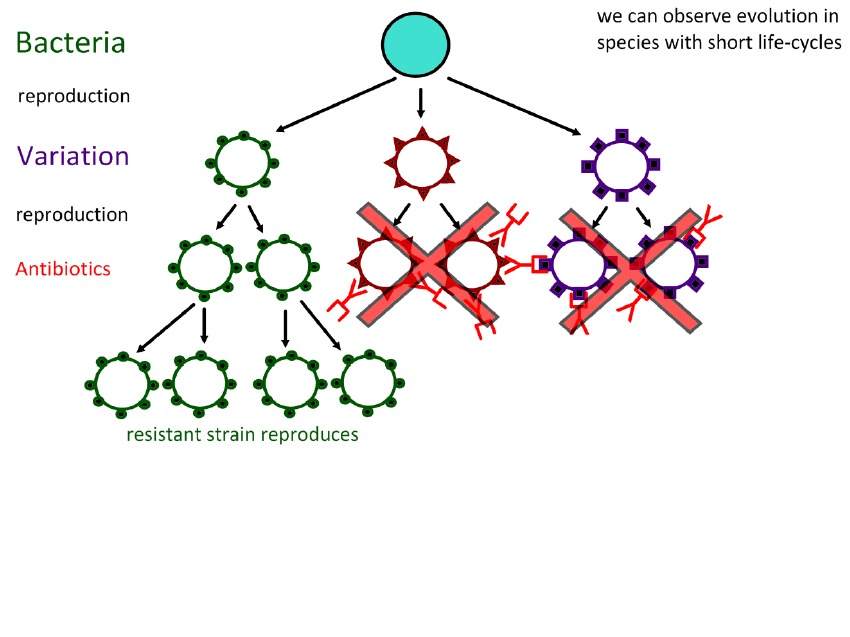 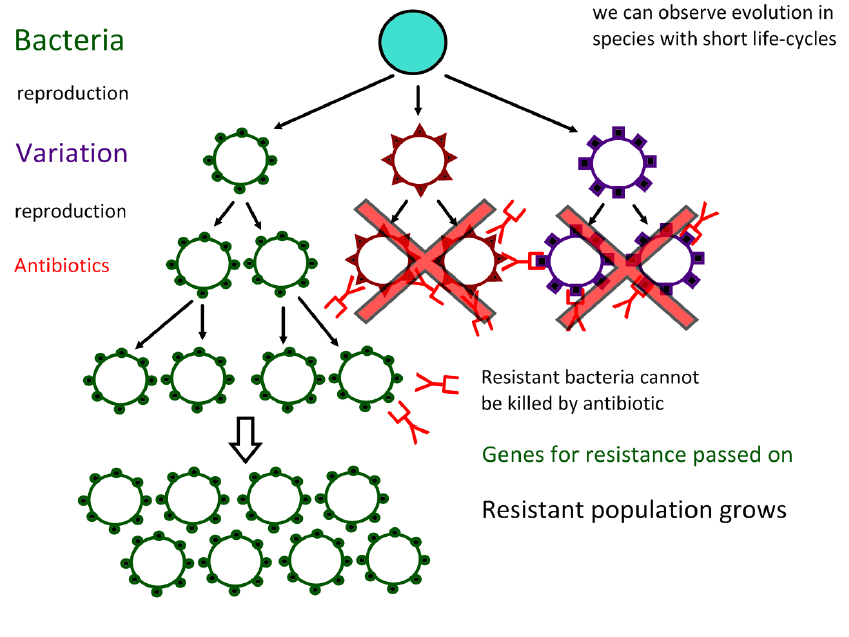 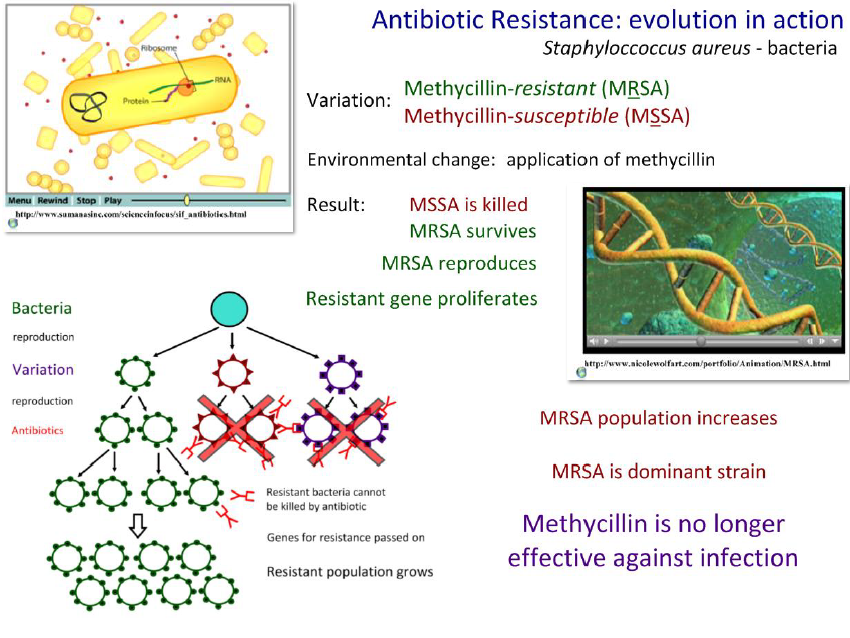 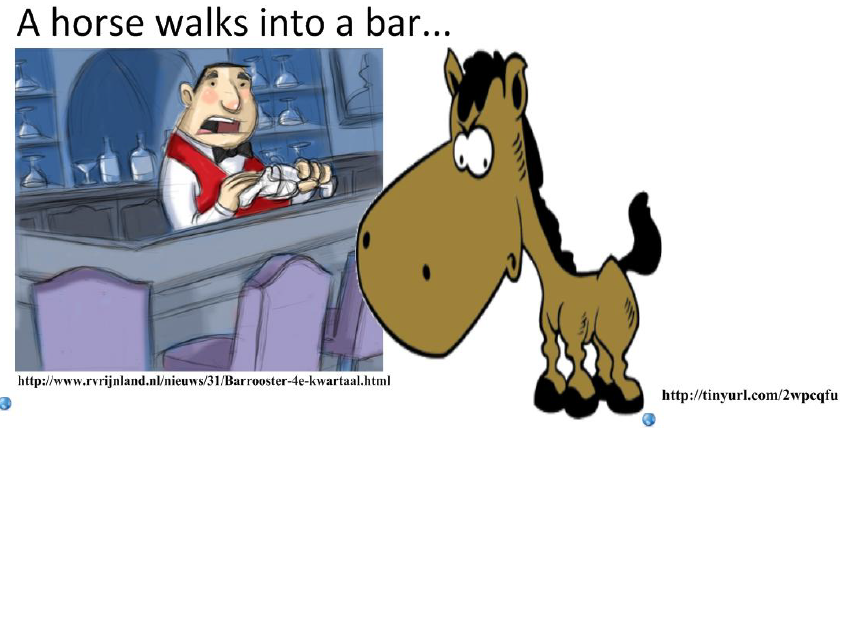 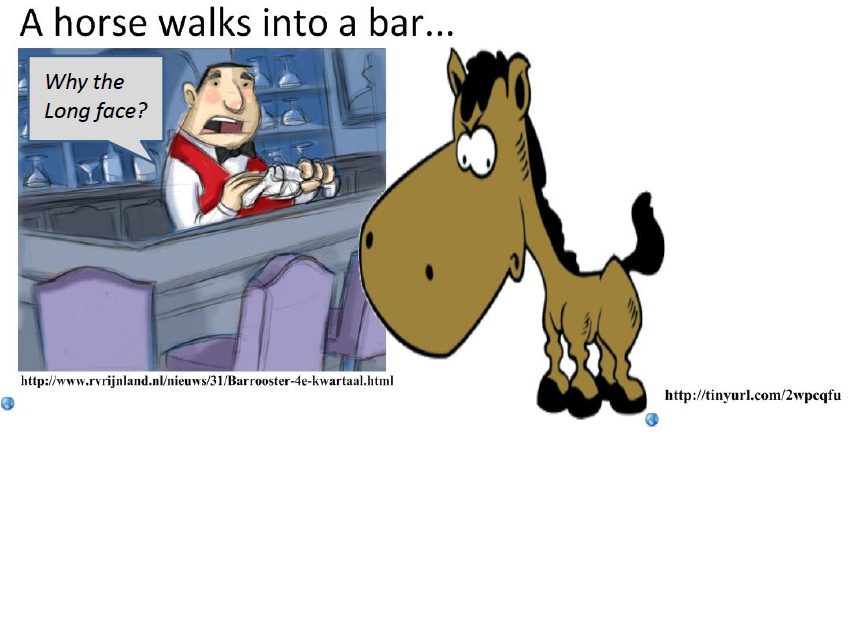 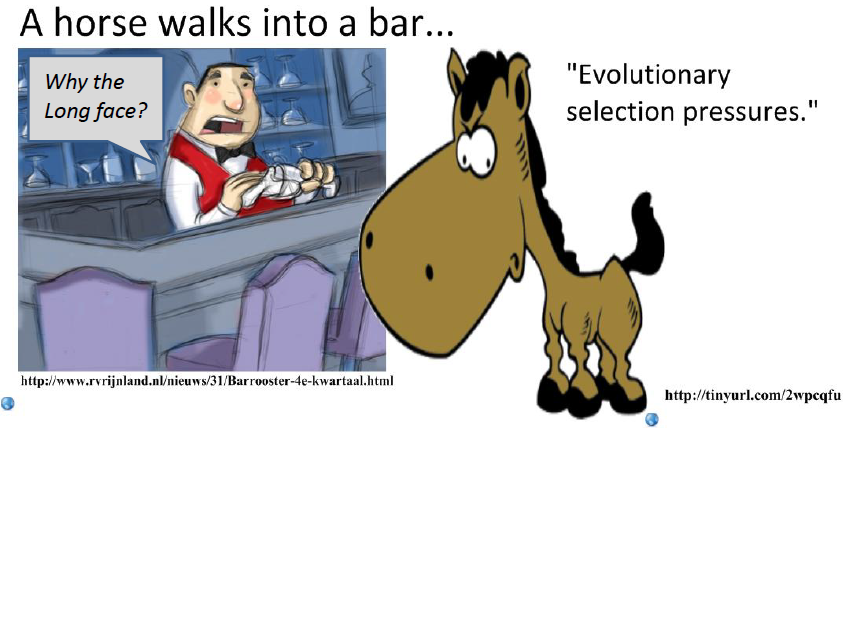 Bibliography / Acknowledgments
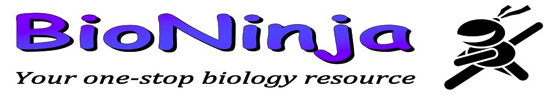 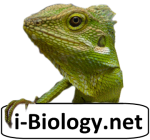 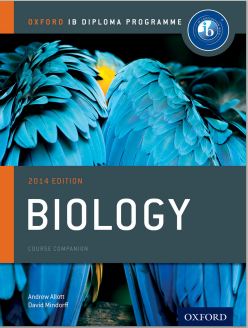 Jason de Nys
Chris Paine
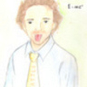 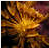